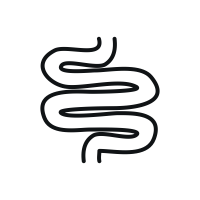 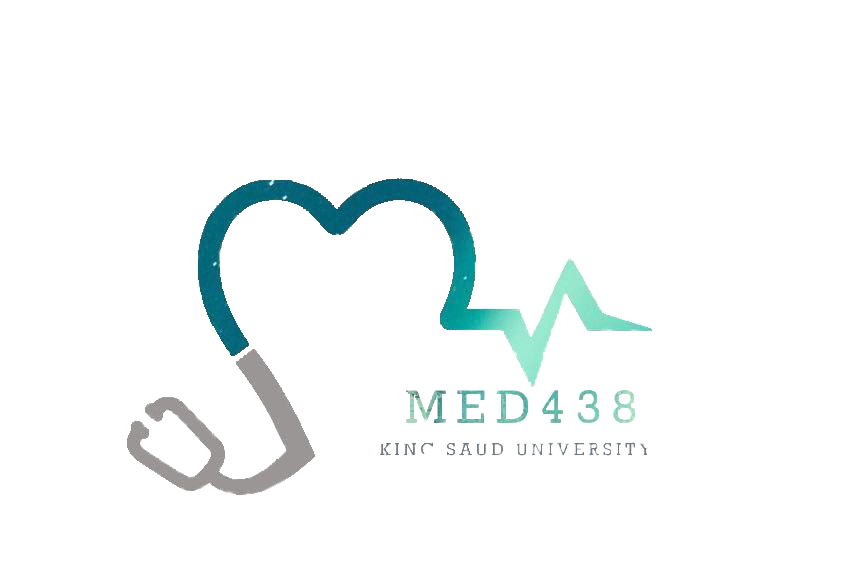 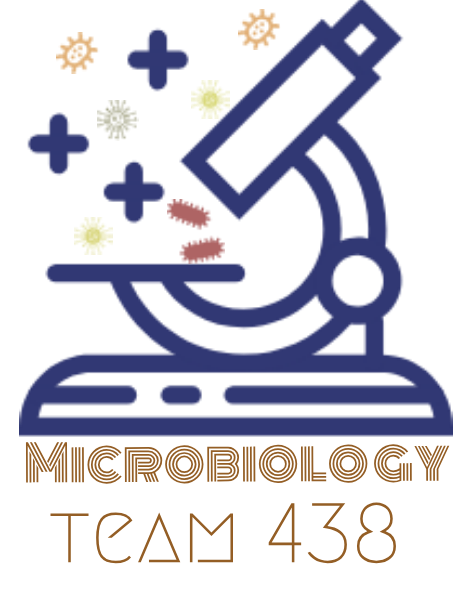 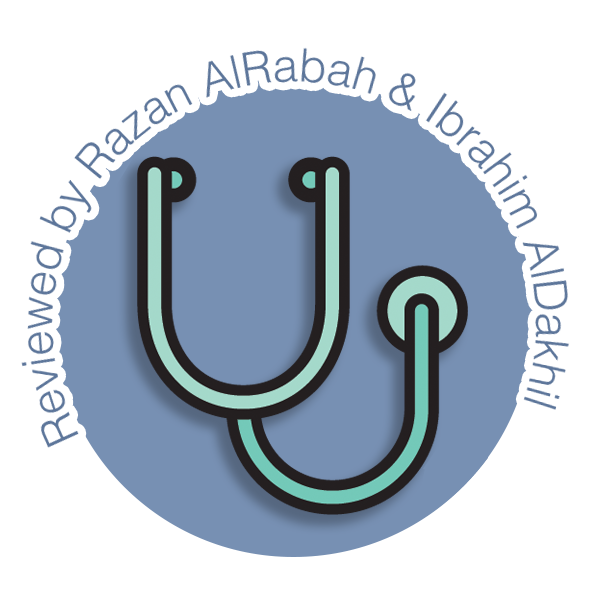 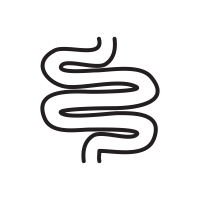 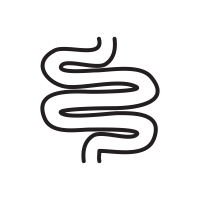 Helicobacter Pylori
(We highly recommend reading the Dr notes at the end as they contain some highly imp info not in the main lec)
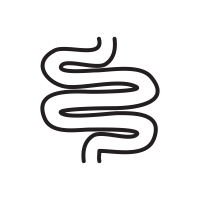 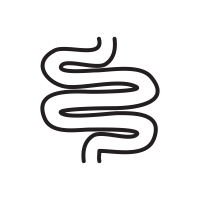 Lecture objectives:
To define peptic ulcer disease and assess its distribution among  patients.
To briefly indicate the signs and symptoms.
To know impact of the discovery of H.pylori on the change of  diagnosis and 
management of peptic ulcer.
To understand the various gastric and duodenal diseases caused  by H.pylori.
To learn laboratory characteristics of H. pylori and its identification and diagnosis.
To know the pathophysiology of H.pylori inside the stomach and duodenum. 
To learn the prevention methods used for H.pylori infection.
To explore and learn the epidemiology and transmission ways of the disease.
To know the management and treatment regiments used for eradication of H.pylori.
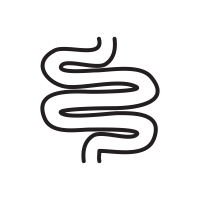 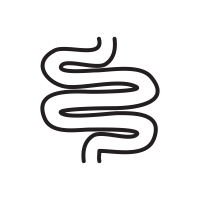 Color index:
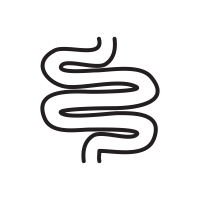 Important
Found in Girls’ slides
Doctors’ note
Found in Boys’ slides
Extra
EDITING FILE
1
Helicobacter Pylori
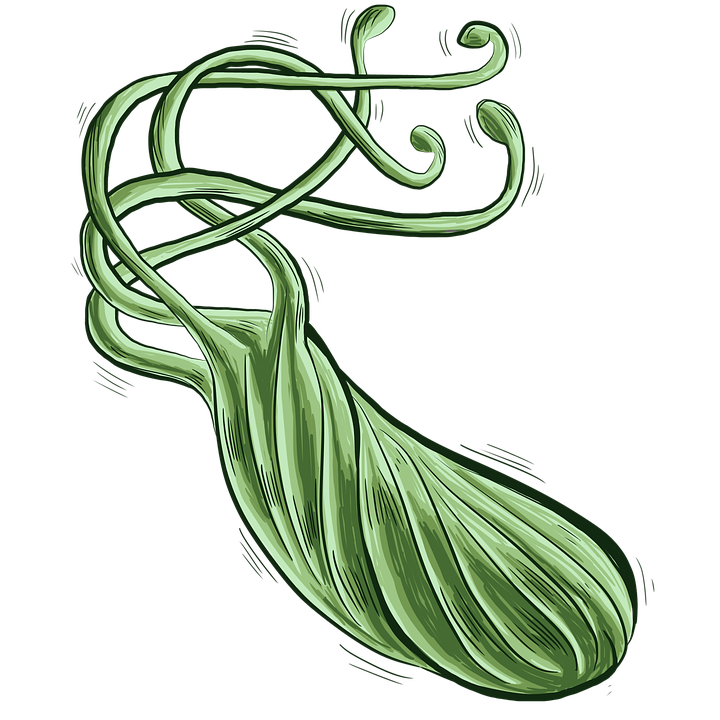 Discovered in 1983 in Perth (Australia), by Warren and Marshal. Their discovery revolutionised the treatment of duodenal and gastric ulcers. It earned them the Nobel Prize for Medicine in 2005.
General Info.
Nearly 20 species of Helicobacter are now recognised.
H. pylori are found in the human stomach.
Epidemiology
Over 80% of individuals infected with the bacterium are asymptomatic.
Around 50% of the world's population harbor H. pylori
Overall frequency of H pylori infection is ​declining.
Third world has more rate of infection.
Prevalence varies greatly among countries and population groups, Infection is more prevalent in developing countries.
Infections are usually acquired at childhood.
The route of transmission is unknown, although it is known individuals typically become infected in childhood.
Poor sanitary conditions contribute to high rates.
Higher hygiene standards and widespread use of antibiotics behind lower rate of infection in the west.
In USA high prevalence among African-American and Hispanic population-Due to socioeconomic status
H. pylori is found closely associated with gastric mucosa, and is an independent risk factor for the development of:
Chronic active gastritis.
Gastric and duodenal ulcer (Peptic ulcer).
Gastric adenocarcinoma.
Gastric mucosa-associated lymphoid tissue (MALT) lymphoma.
2
Helicobacter Pylori
Helicobacter Pylori
3
Pathogenesis:
Surviving the acidity (1)
Colonization
Using flagella, H pylori moves through 
stomach lumen and drill into the 
mucoid lining of Stomach ➔ Produces adhesions  (outer membrane proteins)
that binds to the epithelial cells.
To colonize the stomach, H. pylori must survive acidity.
1
2
3
4
Results
Surviving the acidity (2)
Colonization of stomach or duodenum results in chronic gastritis (inflammation of stomach lining) ➔ Inflammation stimulates more production of gastric acid.This leads to gastric and duodenal ulcers, atrophy and later cancer.
Produces large amounts of urease 
enzyme that break down urea into 
co2 + ammonia ➔ This in-turn neutralizes gastric acid ➔ Ammonia is toxic to 
epithelial cells along with proteases,
VacA protein1, and phospholipases
CagA protein2 was found to contribute to peptic ulcer.
Neutrophil-Activating Protein (NAP) recruits neutrophils to gastric mucosa causing inflammation.
Free radical production in the gastric lining due to H pylori increases host cell mutation.
H pylori induces the production of TNF-α and Interleukin 8 that leads to host cells mutation.
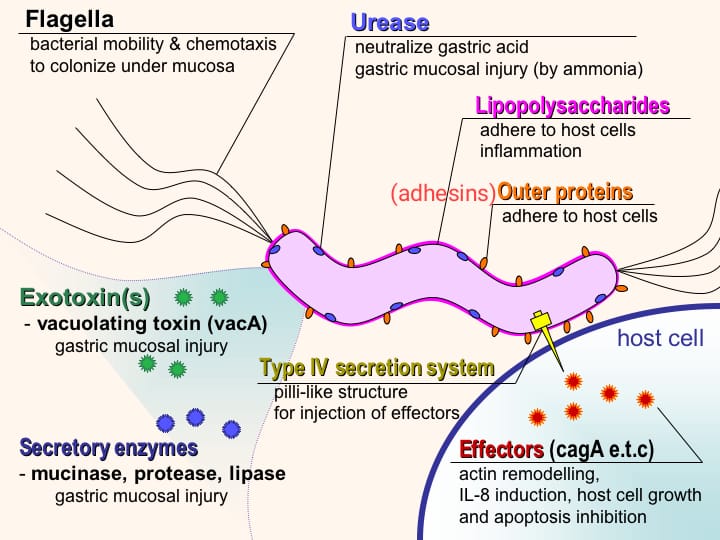 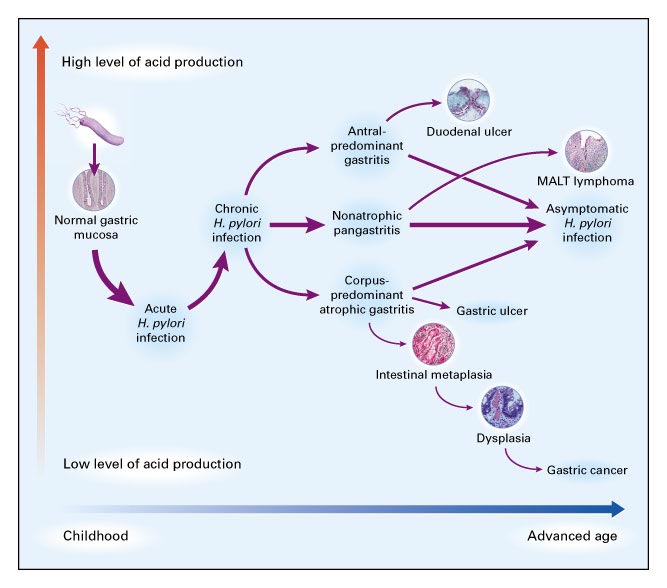 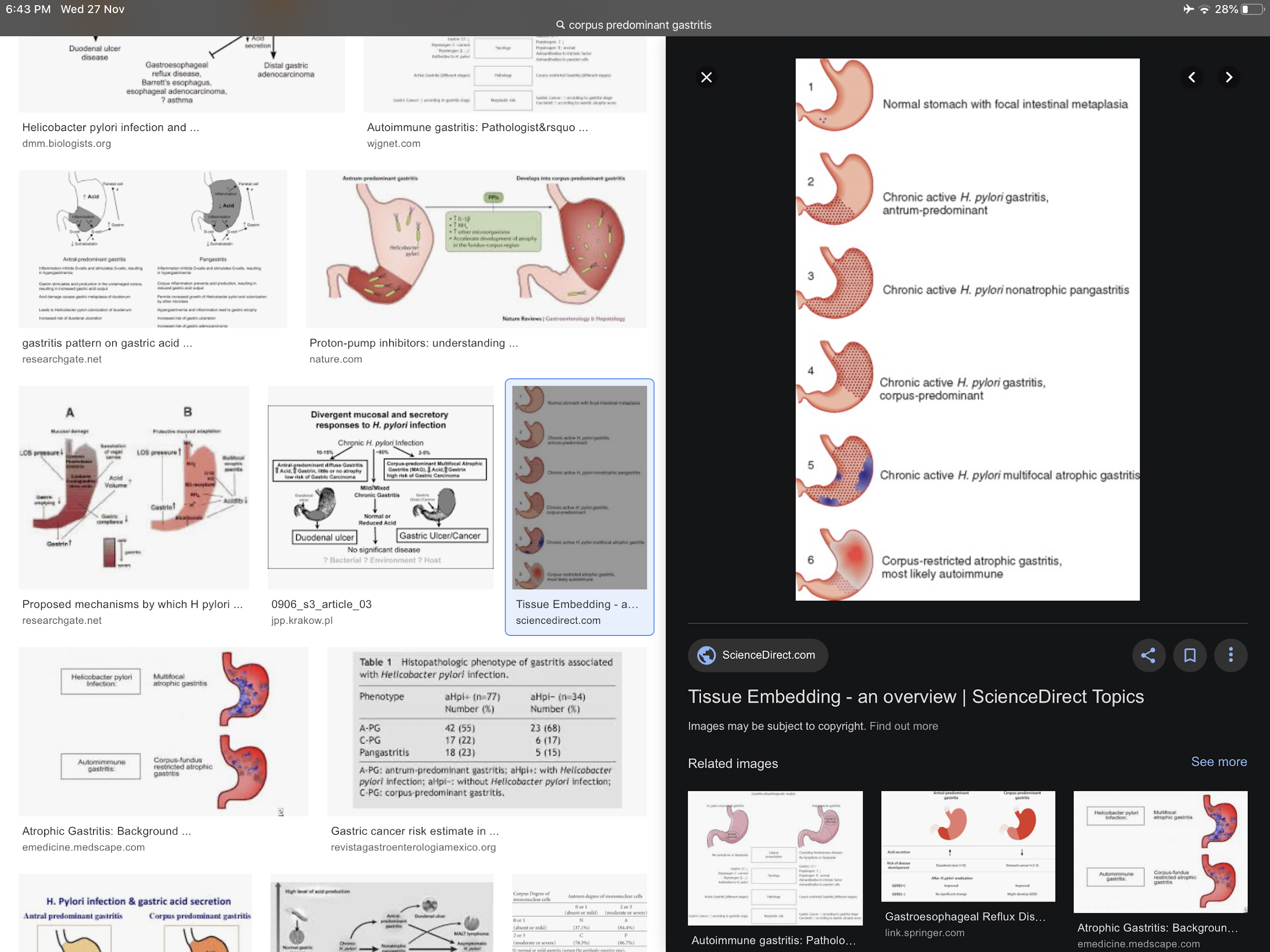 VacA protein : vacuolating cytotoxin A  
CagA protein: Cytotoxic associated protein A
4
Helicobacter Pylori
Laboratory Findings :
Morphology and characteristics
01
● Fastidious in terms of growth requirements
● Strictly microaerophilic 
● Will grow in environments with increased Co2 
● Blood agar based medium
Morphology and staining:
● Small, Gram negative spiral rods(bacilli), motile by polar flagella.
Culture
02
● On blood agar based medium in a moist microaerophilic atmosphere.
● Selective medium can be used for isolation from clinical specimens.
● Small colonies grow after 5-7 days at 37C
Biochemical reactions
03
● catalase-positive
       ● oxidase- positive
       ● strongly urease-positive.
       Hallmark of the species is production of urease enzyme :
        ● Urease breaks urea down to Co2+NH3
        ● Ammonia is a strong base
        ● Urease helps H. pylori survive strongly acidic
            stomach conditions.
      ● Very fragile (a point of importance when referring samples to the lab).
1
5
Helicobacter Pylori
Signs & Symptoms
6
Peptic Ulcer Diseases
Bloating
and
abdominal fullness.
Loss of appetite and weight loss​.
Haematemesis (vomiting of blood) due to gastric or esophageal damage.
Melena (foul-smelling& dark brown feces due to oxidized
hemoglobin iron).
Nausea​ and​ vomiting.
Rarely, Gastric or duodenal perforation leading to
acute peritonitis.
(extremely painful require urgent surgery )
Definition:
○ Mucosal erosions (≥ 0.5cm) 

Location:
○ More Peptic ulcers are arise in the duodenum ​than the stomach.
○ Peptic ulcers arise in an acidic area, thus they are very painful.

Characteristics:
○ Associated with the over usage of NSAIDs, smoking, alcohol.
○ Duodenal ulcers are generally benign. 
○ H.pylori infection is the main cause.

Complications
○ 4% of stomach ulcer can turn to be malignant tumor. (Multiple biopsies are needed to exclude cancer)
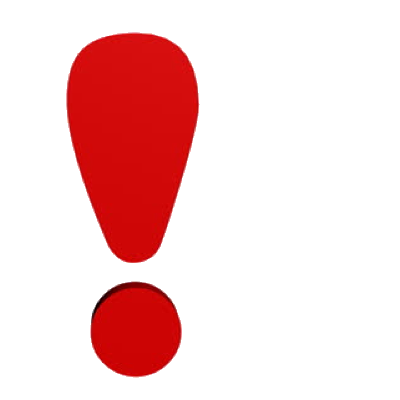 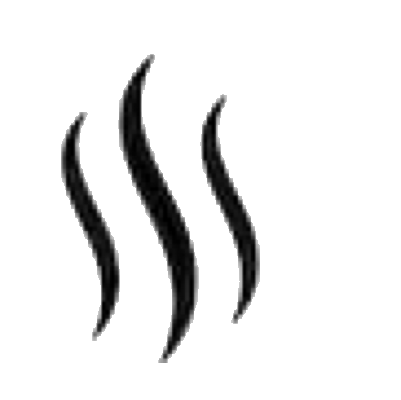 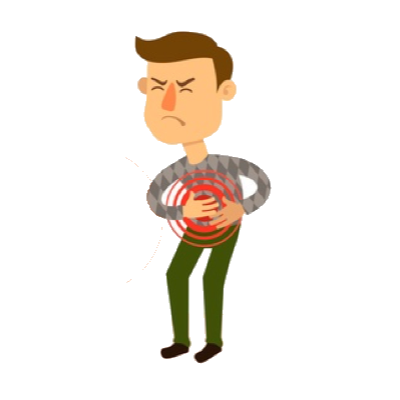 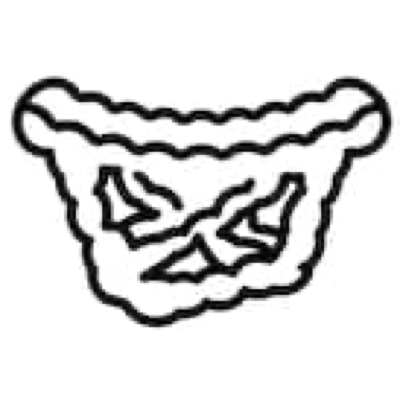 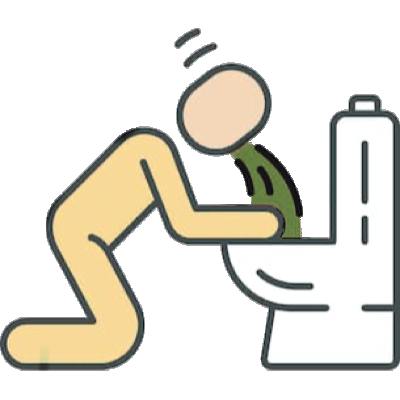 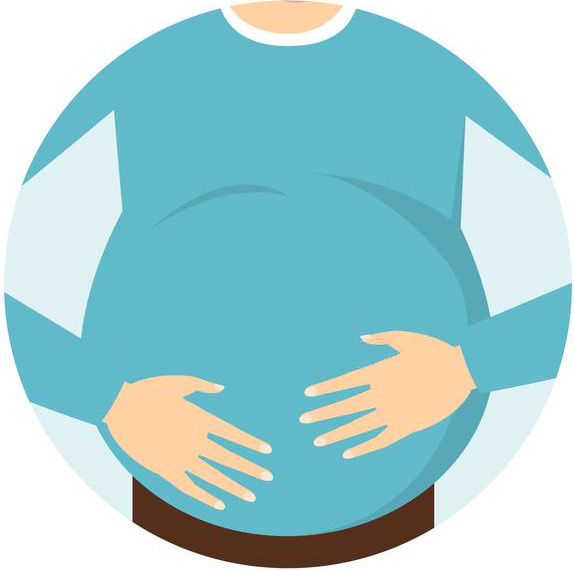 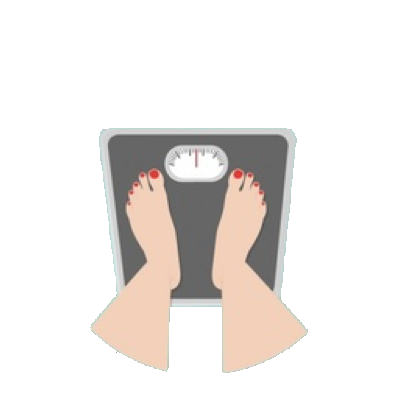 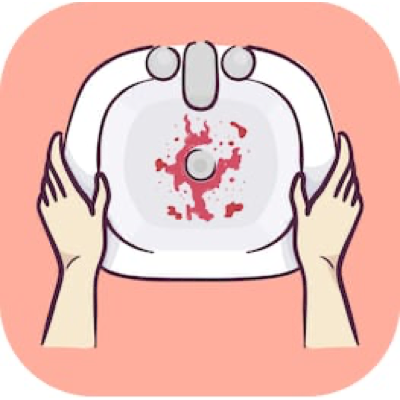 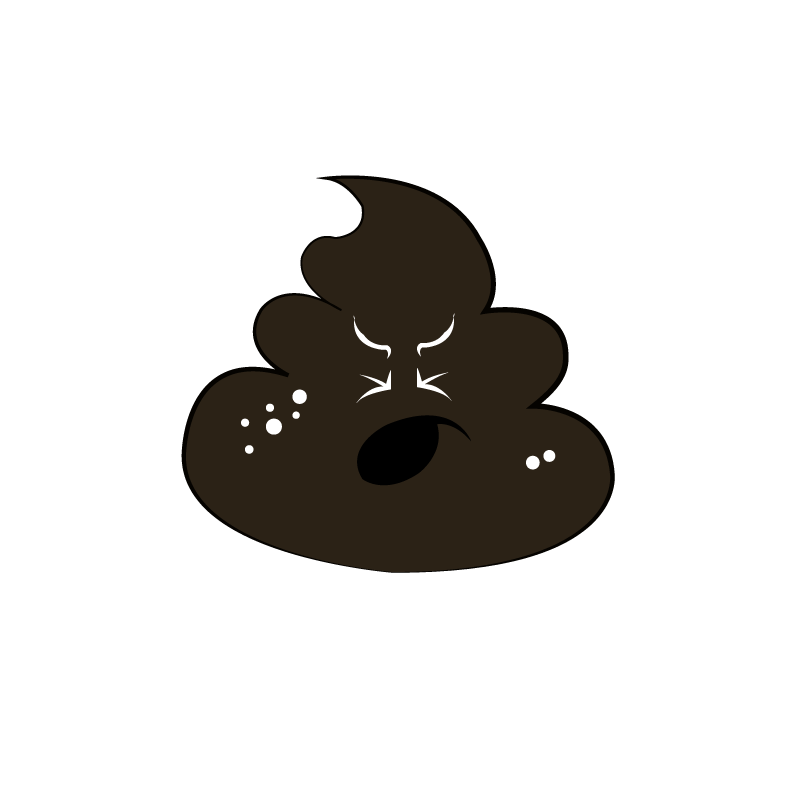 Abdominal or
Epigastric (burning) pain w/severity relating to meal time
Gastric: shortly after meal
Duodenal: 2-3 hrs after meal
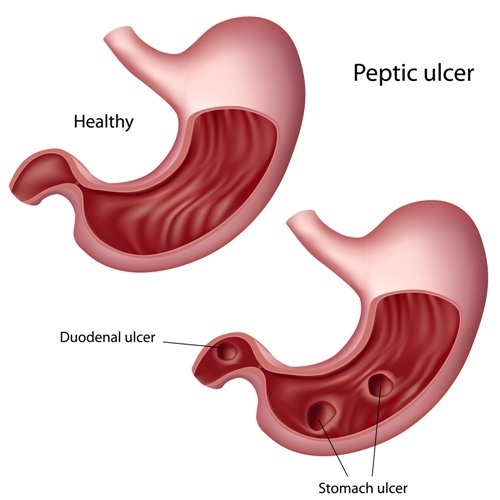 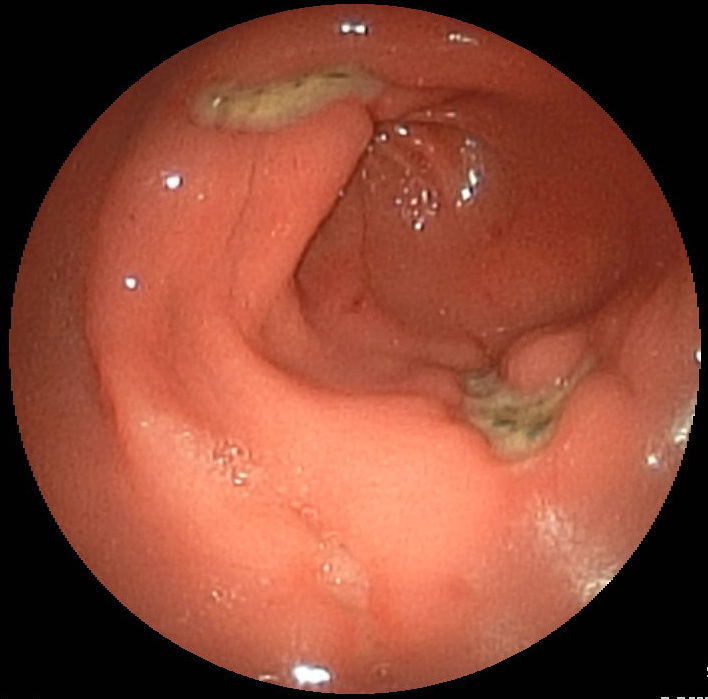 7
Helicobacter Pylori
Dr.Khalifa’s notes:
H.pylori:
• Half the world harbors H.pylori but 80% are asymptomatic. Because they usually carry H.pylori strains lacking CagA.
• Transmitted oral to oral or fecal-oral route
• Gastric antrum is the most favored site. (this explains why duodenal ulcers are more common)

• Virulence factors:
1- Flagella which is important for motility.
2- Adhesins that bind to epithelial cells
3- Urease enzyme which breaks urea into CO2 and ammonia to neutralize gastric acidity (note that Ammonia is toxic to epithelial tissue)
4- vacA which damages epithelial tissue
5- CagA which gives H.pylori the ability to cause cancer, by inducing the release of cytokines(e,g, TNF-alpha and IL-8) ➔ cell mutation ➔ Cancer
IMPORTANT to know that Gastric ulcers are what usually lead to cancer NOT Duodenal ulcers which are usually benign.

Signs and symptoms of peptic ulcer:
Common signs(main ones): Epigastric pain when stomach is empty (e.g. after 3 hours of a meal)  with some burning sensations, nausea, vomiting and weight loss 
Rare & severe signs: Haematemesis(indicates bleeding ulcers), Perforation which will lead to acute peritonitis(secondary peritonitis) and leakage of duodenal content like bacteria into the surrounding areas causing infection. 

Description of H.pylori:
Gram -ve  bacilli, strictly microaerophilic. Another example of a strictly microaerophilic is Campylobacter Jejuni

Culture:
We usually need biopsy for culture, & it requires microaerophilic (less amount of O2) blood agar based media.
We don’t use stool culture due to the high amount of normal flora. plus , the bacteria dies very quickly, because it’s very fastidious

Biochemical features: 
Strongly urease-positive ( remember urease is important for the pathogenesis and identification of the bacteria)

Diagnosis:
We usually begin with non-invasive methods such as Stool antigen test (We use it to check if the disease is active) Or carbon urea breath, note that serology isn’t very useful because it can’t specify if the disease is active or not.
But in severe cases or if we suspect cancer we might use invasive methods(biopsy) and do rapid urease test or histological examination(to check for any malignancy).

Treatment:
First line: Proton pump inhibitors +  clarithromycin + amoxicillin or metronidazole for 14 days
Dr.Fawzia’s notes:
H pylori
-Only human to human disease (advantage cause its easier to control)

Complication
-malignancy and perforation

Culture
- it’s fastidious ( grows slowly and requires special nutrient to grow) ➔ that’s why we rarely culture it  
-strictly microaerophilic;behaves like anaerobes so needs small amount of oxygen to grow

Diagnosis 
-invasive method (most important,so we can rule out malignancy)  

Treatment
-dietary methods = garlic
-before H pylori,the treatment was mainly antacids to decrease the symptoms
-for H pylori we use antibiotics and management of stress,smoking,obesity
Lastly, don’t forget to check the SAQ at the end of the lecture.  its based on the info mentioned in the doctor’s revision.
Quiz:
8
MCQ:
Q1:B, Q2:D, Q3:C, Q4:C, Q5:A
Q1: Which of the following is correct regarding peptic ulcer?
A- Most duodenal ulcers progress into tumors.
B- Stomach ulcers have a potential to progress into tumors.
C- Peptic ulcer is usually caused by Gram positive bacteria.
D- Stomach ulcers are more common than duodenal ulcers.

Q2: A 50 yo man presented to the ER with severe epigastric pain and burning sensations after 3 hours from his last meal (empty stomach), associated with nausea and vomiting. He was diagnosed with peptic ulcer. Which of the following is correct regarding the causative microorganism?
A- Gram negative, Urease negative  
B-  Gram negative, Non-motile organism
C- Gram positive, Grows on Skirrow agar
D- Gram negative, Microaerophilic, oxidase and urease positive

Q3: A 45-year-old man presents to the clinic complaining of several weeks of vague abdominal discomfort and early satiety. The physician orders upper GI endoscopy as part of his workup. During the study, mucosal rigidity and hyperplasia are seen in the stomach, and a biopsy is taken from the affected area. Microscopic analysis of the biopsy specimen shows sheets of atypical lymphocytes. The organism believed to be associated with this condition is best described urease, catalase, and oxidase positive, Which of the following is most likely the diagnosis?
A- Gastric adenocarcinoma 
B- Acute pancreatitis
C- Gastric mucosa-associated lymphoid tissue (MALT) lymphoma.
D- Liver cirrhosis

Q4: Which of the following is a virulence factor of H.pylori that produces ammonia and neutralizes stomach acidity?
A- CagA
B- VacA
C- Urease
D- Phospholipase 

Q5: A 27-year-old woman with no significant medical history complains of a month of sharp, nonradiating, epigastric pain. Her pain is relieved after eating food, and she has experienced weight loss. What is the most likely primary treatment for this patient?
A- Amoxicillin, clarithromycin, and omeprazole 
B- Avoidance of nonsteroidal anti-inflammatory drugs
C- Gastrinoma resection
D- Metoclopramide
SAQ:
CASE: A 45-year-old man presents to his physician complaining of a five-month history of occasional burning mid-epigastric pain that improves when he eats food. He denies any history of recent travel or excessive use of non-steroidal anti-inflammatory drugs. The physician begins a course of pharmacologic therapy
to improve the patient’s symptoms.

Q1: What’s the most likely diagnosis?
A: Peptic ulcer

Q2: What’s the most likely organism causing this condition?
A: Helicobacter pylori

Q3: What’s the spectrum of diseases that are usually caused by this organism?
A: chronic active gastritis – gastric and duodenal ulcer (Peptic ulcer) – Gastric adenocarcinoma – Gastric mucosa-associated lymphoid tissue (MALT) lymphoma.

Q4: How is it transmitted?
A: Oral-Oral or Fecal-Oral

Q5: Mention 3 virulence factors for this organism.
A: 
1- Urease: Break down urea into CO2 and ammonia, which will neutralize gastric acid and cause damage to tissue(by ammonia which is toxic to tissue)
2- CagA: Cytokine release(e.g. IL-8), Has a role in the development of cancer.
3- VacA: gastric tissue damage

Q6: Mention 3 risk factors for this disease.
A: Over usage of NSAIDs, smoking, alcohol

Q7: How do we diagnose it?
1- non-invasive methods such as: Stool antigen test, Carbon urea breath test.
2- Invasive methods such as: Rapid urease test, culture of bacteria or histology if we suspect cancer.

Q8: What’s the appropriate treatment?
Proton pump inhibitors + Clarithromycin + Amoxicillin or metronidazole for 14 days
Members board:
Team Leaders:

        Abdulaziz Alshomar                        Ghada Alsadhan
Team sub-leader:

       Mohammed Alhumud
This lecture was done by:
Noura Almazrou
Note takers:

Mashal abaalkhail
Badr alqarni
Leena alnassar
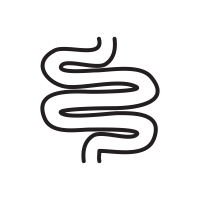 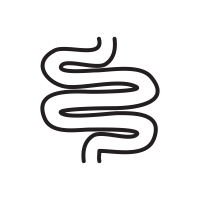 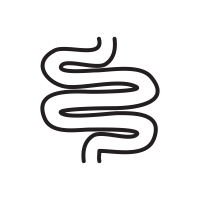 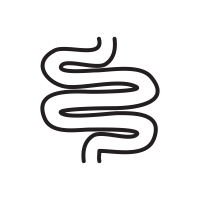 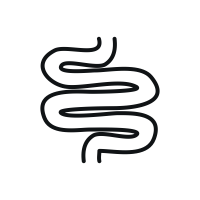 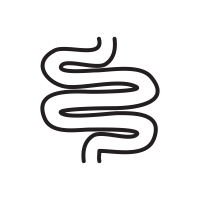